Et udvidet statusmøde giver grobund for et bedre forældresamarbejde
Et udvidet statusmøde giver grobund for et bedre forældresamarbejde
Specialdagtilbud Skovbrynet, afd. Nygårdsvej 
Julie Søndergaard Thomsen og Mie Thaysen
[Speaker Notes: Julie
Præsentation af os og titlen]
Program:
 
Præsentation 
Hvad gik forud?
Refleksionsspørgsmål 
Beskrivelse af det udvidede statusmødet 
Erfaringer med det udvidede statusmøde
Fælles opsamling
Et udvidet statusmøde giver grobund for et bedre forældresamarbejde
Specialdagtilbud Skovbrynet, afd. Nygårdsvej 
Julie Søndergaard Thomsen og Mie Thaysen
[Speaker Notes: Julie
Fortæl programmet
Hvis I har spørgsmål, så må ikke gerne stille dem løbende. Hvis det bliver for meget skal vi nok sige til, hvornår vi kan svare på dem.]
Specialdagtilbud Skovbrynet
Afdeling Stenhøj

Stensagervej

Målgruppe: 
Børn med betydelig og varig nedsat fysisk og/eller psykisk funktionsevne.
Afdeling Skovbo​​​​​
​​​​​
Hestehavevej​​​​​
​​​​​
Målgruppe:​​​​​
Børn med autisme spek-trum forstyrrelser.
Afdeling Skovhøj

Janesvej

Målgruppe: 
Børn med betydelig og varig nedsat fysisk og/eller psykisk funktionsevne herunder autisme spektrum forstyrrelser.
Afdeling Troldhøj

Hestehavevej 

Målgruppe: 
Børn med betydelig og varig nedsat fysisk og/eller psykisk funktionsevne.
Afdeling 
Nygårsdsvej ​​
​​
Nygårdsvej ​​
​​
Målgruppe: ​​
Børn med opmærksomheds-
forstyrrelser og re-lationsforstyrrelser, herunder autisme og ADHD.
Et udvidet statusmøde giver grobund for et bedre forældresamarbejde
Specialdagtilbud Skovbrynet, afd. Nygårdsvej 
Julie Søndergaard Thomsen og Mie Thaysen
[Speaker Notes: Mie
Gennemgang af Skovbrynet
Nygårdsvej:
12 børn
Normering 26 pr. barn
Kun pædagogisk personale og en studerende
50% tosprogede forældre]
Hvad gik forud?
Udfordringerne ved forældresamarbejde 
Fokus på forældresamarbejde gennem oplæg ved Henrik Kokborg
Et udvidet statusmøde giver grobund for et bedre forældresamarbejde
Specialdagtilbud Skovbrynet, afd. Nygårdsvej 
Julie Søndergaard Thomsen og Mie Thaysen
[Speaker Notes: Julie
(Tal kun om udfordringerne om forældresamarbejdet)
Vi oplevede at forældresamarbejdet var udfordrende. 
Forældre svarede altid ”det går fint”. Selvom vi vidste det ikke gik fint.
Vi oplevede børnene ikke fik tøj med når vi bad om det.
Vi følte at vi blev meget eksperter og forældre ville bare gøre det vi sagde.
Det udløste flere snakke om, hvordan det kunne blive mere et samarbejde.

Fortæl om vores to oplæg med Henrik Kokborg fra integrationsinfo. 

Skift slide.]
Henrik Kokborg
Start samtalen med at spørge ind til børn og familie
Vis du kender deres kultur
Direkte kommunikation
Drop berøringsangsten 
Stil kontrol spørgsmål
Et udvidet statusmøde giver grobund for et bedre forældresamarbejde
Specialdagtilbud Skovbrynet, afd. Nygårdsvej 
Julie Søndergaard Thomsen og Mie Thaysen
[Speaker Notes: Julie
Integrationsinfo er en specialiseret socialfaglig virksomhed, der siden 2012 har arbejdet med integrationsproblematikker. Deres primære opgave er at udruste fagfolk med nødvendig viden og værktøjer.
På de to oplægsdage kom Henrik Kokborg med små fif til vores tilgang i forældresamarbejdet.

Ting ind på slide.

Start samtalen med at spørge ind til børn og familie
Vær personlig i samtalen, men ikke privat. 
Prioriter tid til at spørge ind til børn og familien, det er godt givet ud.
Eksempel: Det gør ved vi ved alle forældre, da det er en god måde at starte en samtale på. Vi oplever at det er rart at blive spurgt ind til og kan lette stemningen, hvis der skal snakke om noget der udfordrer. 

Ting ind på slide.

Vis du kender deres kultur
Eller vær nysgerrig på deres kultur. Spørg ind.
Turde være uvidende om deres kultur.
Eksempel: En kollega der har arbejdet i Gellerup og været i berøring med mange forskellige kulturer. Er god til at spørge ind og fx sige ”glædelig Eid”. Uddybe at vi øver os i at kunne gøre mere ligesom vores kollega og turde spørge ind selvom vi er uvidende.

Ting ind på slide.

Mie
Direkte kommunikation
Sig tingene som det er.
Brug simpelt sprog i samtalen. 
Tingene må ikke kunne misforstås.
Forventningsafstemme og stil krav til forældrene. 
Eksempel: Asra direkte kommunikation/Asra synes det var rart at der ikke var nogen skjult dagsorden.

Ting ind på slide.

Drop berøringsangsten
Vi skal turde snakke om det der svært både derhjemme og i børnehaven. 
Vær undersøgende på familiens ressourcer og vilkår.
Vær lyttende til familien.
Eksempel: En kollega afprøvede at spørge ind til om familien vidste de havde et barn med særlige behov. Det var der ikke. Han oplevede efterfølgende at de åbnede op om hvad der var svært derhjemme, som de førhen ikke havde fortalt.

Ting ind på slide.

Stil kontrolspørgsmål
Pas på ikke at give sproget hele skylden.
Spørg på flere måder. 
Turde være direkte, hvis de siger forskellige ting. Være undersøgende hvad det handler om.
Eksempel: Det har vi været opmærksomme på, hvordan det kan gøre på en god måde til vores statusmøde, men det vil vi komme ind på senere.

Alt det her fik os til at udvikle vores statusmøde for at tanke alt det her ind i mødet med forældrene. Det vil vi fortælle mere om senere, men først kommer der nogle reflektionsspørgsmål.]
Refleksionsspørgsmål
Hvordan oplever I forældresamarbejdet? 
Hvad udfordrer? 
Gode erfaringer?
Snak sammen et par stykker i 4-5 minutter. 
Bagefter er der en kort fælles opsamling på jeres refleksioner.
Et udvidet statusmøde giver grobund for et bedre forældresamarbejde
Specialdagtilbud Skovbrynet, afd. Nygårdsvej 
Julie Søndergaard Thomsen og Mie Thaysen
[Speaker Notes: Julie
(ca. kl. 9.30)

Læs spørgsmålene højt.
Sæt rammen.

(12 min. i alt. Være færdig kl. 9.42)]
Processen omkring det udvidede statusmøde
Brainstorm i personalegruppen  
To medarbejdere lavede materialet
To medarbejdere afprøvede det udvidede statusmøde 
Evaluering og tilpasning og fuld implementering i Nygårdsvej
Et udvidet statusmøde giver grobund for et bedre forældresamarbejde
Specialdagtilbud Skovbrynet, afd. Nygårdsvej 
Julie Søndergaard Thomsen og Mie Thaysen
[Speaker Notes: Mie
Gennemgang af processen (det der står på slidet)

Brainstorm
Alt det med Henrik Kokborg mundede ud i en brainstorm i personalegruppen, hvordan vi kunne forbedre vores forældresamarbejde.
Der kom mange ideer på bordet, men vi valgte at gå videre med at vores statusmøde, som vi har 3 mdr. efter børnene er begyndt i børnehaven. 
Tidligere holdte vi 1 times forældremøde for at snakke om hvordan det gik derhjemme og her i børnehaven.
Vi ville gerne skabe rammerne for at få et bedre forældresamarbejde til dette statusmøde. Vi vil gerne: 
Have noget konkret at snakke med forældrene om.
Skabe en bedre forståelse hos forældrene af praksis.
Give forældrene en oplevelse af deres barn i vores hverdag.
Ud fra dette valgte vi at udvide vores statusmøde med et forbesøg på en time inden mødet. 
Dvs. at forældre er med en time sammen med deres barn i børnehaven og bagefter holder vi en times møde.

Rent lavpraksis var der to medarbejdere der gik fra og lavede materialet, som vi nu vil gennemgå.

Skift slide.]
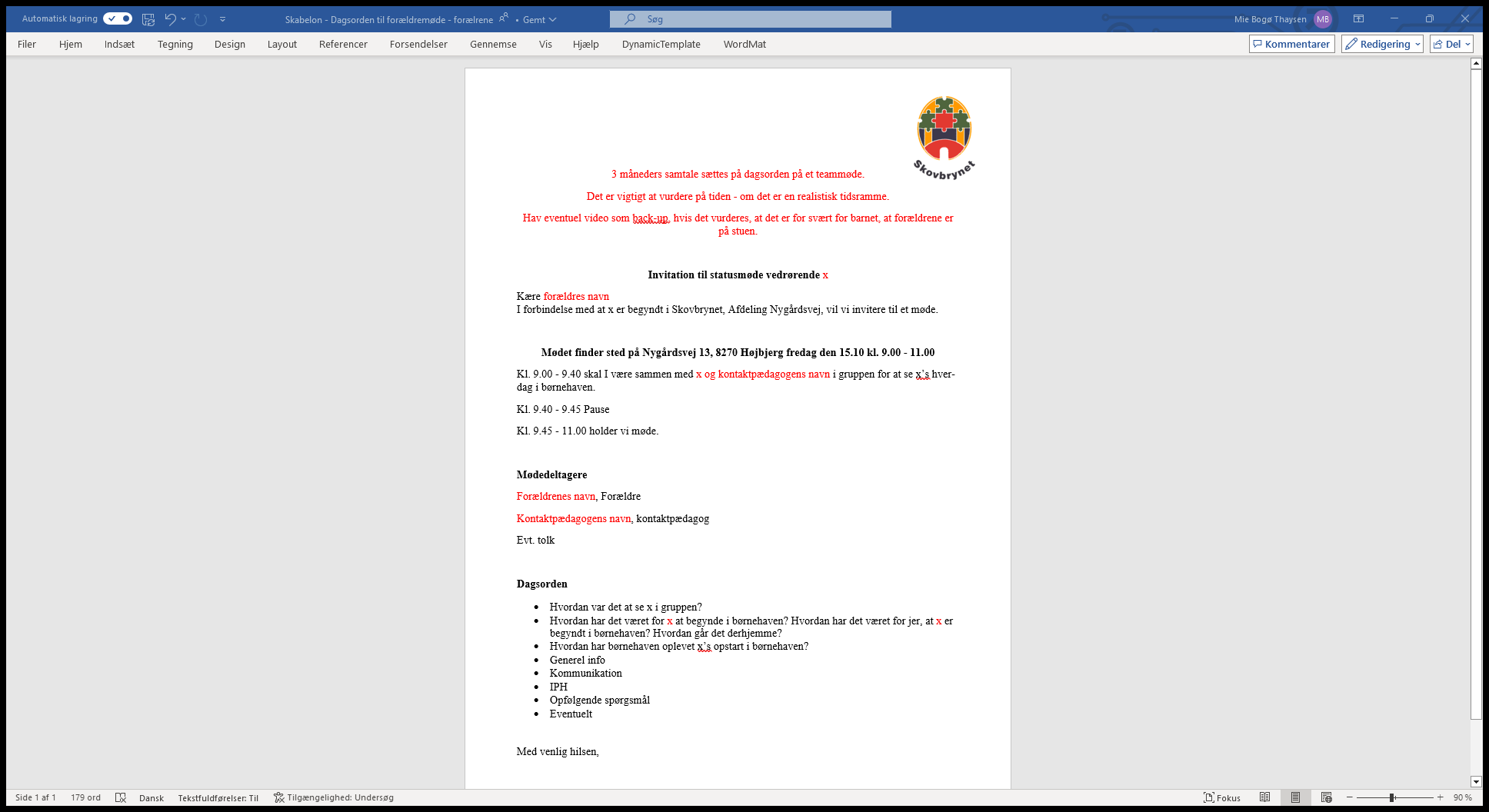 Et udvidet statusmøde giver grobund for et bedre forældresamarbejde
Specialdagtilbud Skovbrynet, afd. Nygårdsvej 
Julie Søndergaard Thomsen og Mie Thaysen
[Speaker Notes: Mie
Gennemgang af invitationen.
Den er til forældrene.
Forklar det med rødt. Information til pædagoger. Det røde skal slettes eller rettes.]
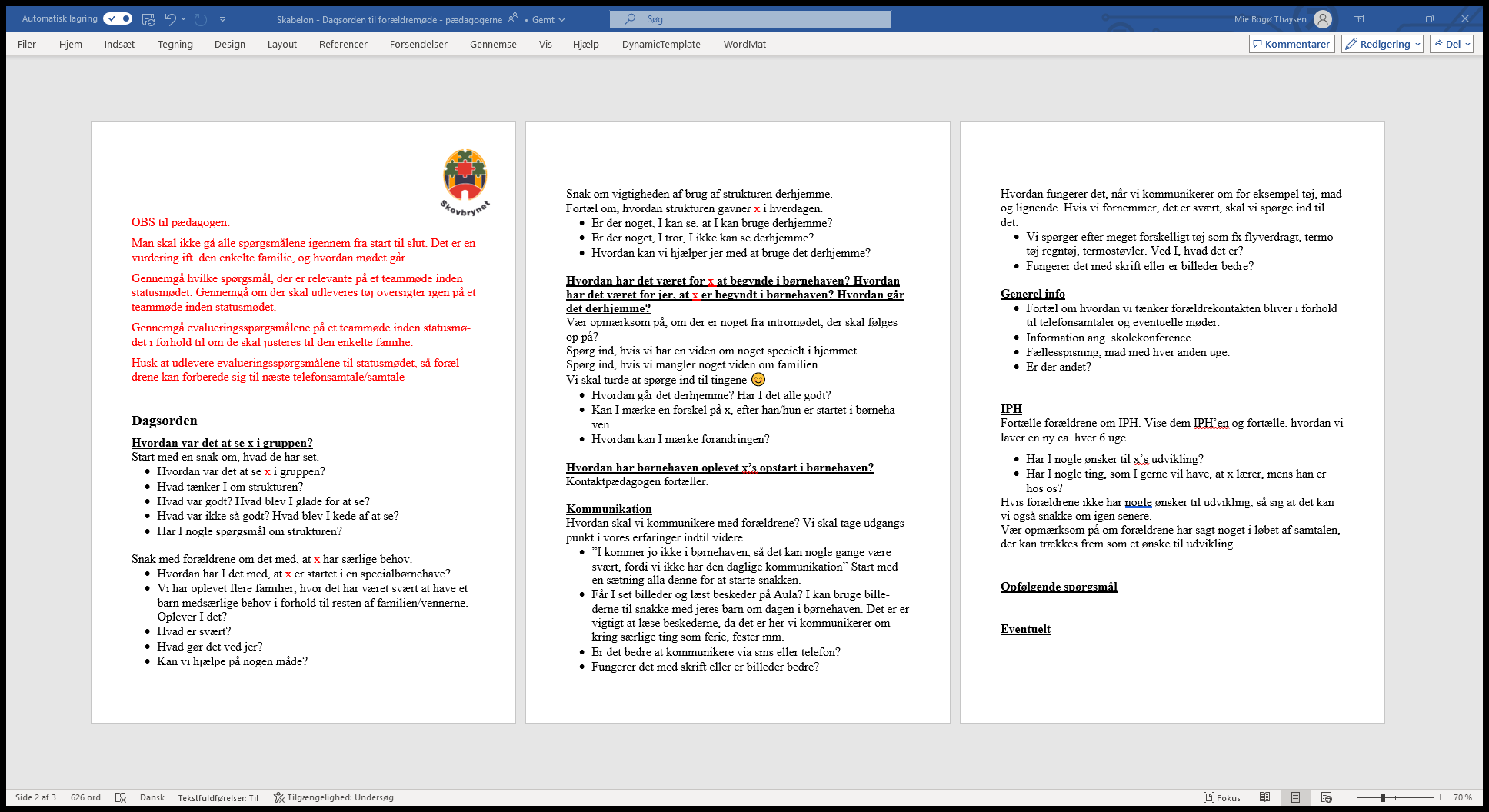 Et udvidet statusmøde giver grobund for et bedre forældresamarbejde
Specialdagtilbud Skovbrynet, afd. Nygårdsvej 
Julie Søndergaard Thomsen og Mie Thaysen
[Speaker Notes: Julie
Gennemgang af dagsorden.
Den er til pædagogerne. 
Det med rødt skal gennemgås på et teammøde inden mødet. Vi arbejder meget ud fra en teammøde tanke, så vi får flere perspektiver på. 
Nævn det der står med rødt og hvordan vi bruger det.

Spørgsmålene under hvert dagsorden punkt er lavet for vores hjælp. Vi oplever det er rart ikke at skulle sidde og finde på til et møde, men at have nogle spørgsmål at læne sig op ad. 
Der er udviklet kontrolspørgsmål, så vi på en ordentlig måde kan få spurgt ind til de samme ting, som Henrik Kokborg gav fif omkring fx ”Hvordan var det at se jeres barn i gruppen?”, ”hvad var godt?” og ”hvad var ikke så godt?”
Flere af spørgsmålene er lavet så det bliver nemmere at spørge ind til det der kan være berøringsangst omkring fx ”hvordan har det i med at jeres barn er startet i en specialbørnehave” og ”Vi har oplevet i flere familier, hvor det har været svært at have et barn med særlige behov i forhold til resten af familien og vennerne. Oplever i det?”]
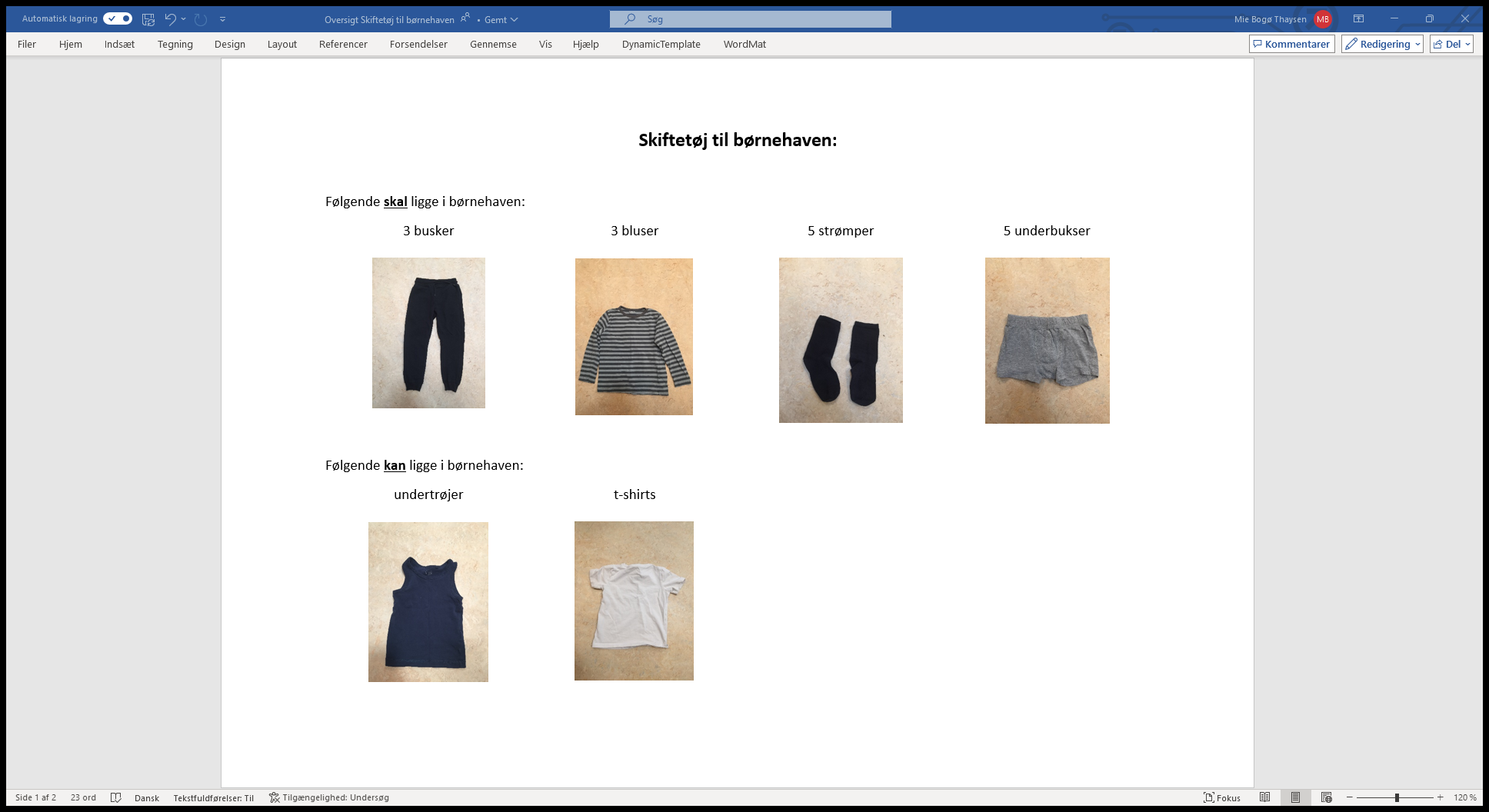 Et udvidet statusmøde giver grobund for et bedre forældresamarbejde
Specialdagtilbud Skovbrynet, afd. Nygårdsvej 
Julie Søndergaard Thomsen og Mie Thaysen
[Speaker Notes: Julie
Vi udviklede noget visuelt materiale til forældre hvor der en sprogbarrierer for at gøre vores kommunikation mere tydelig. Dette var inspireret af Henrik Kokborg og direkte kommunikation.

Dette anvender vi til specifikke familier og kun når der er behov for det.

Det er blevet uddelt til en familie, hvor det gav god mening og familien nu forstod, hvad vi mente med at han skulle have ekstra tøj.]
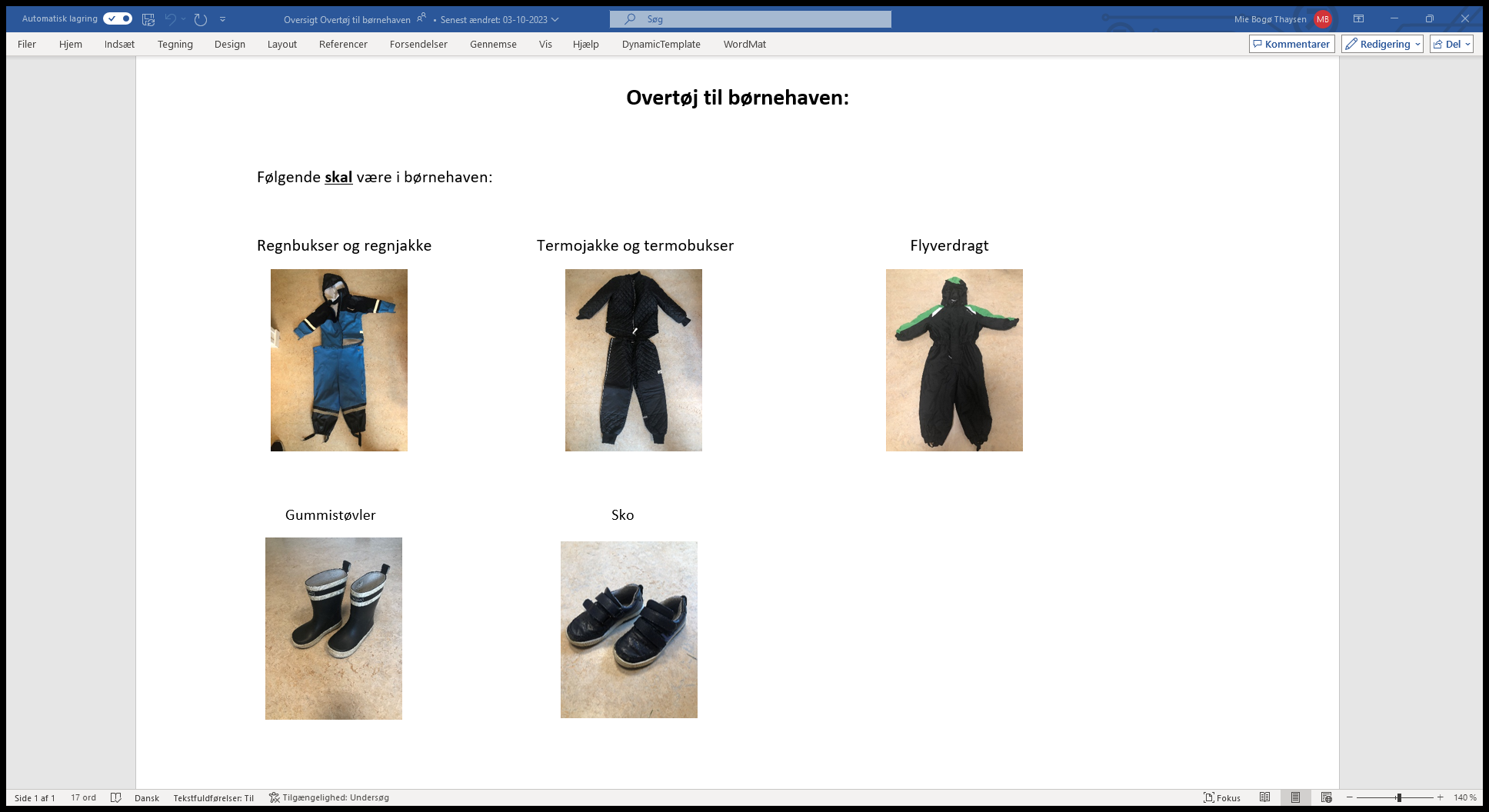 Et udvidet statusmøde giver grobund for et bedre forældresamarbejde
Specialdagtilbud Skovbrynet, afd. Nygårdsvej 
Julie Søndergaard Thomsen og Mie Thaysen
[Speaker Notes: Julie
Vi har også lavet det til overtøj.

Komme med eksempel på ”hvad er en termojakke?”.]
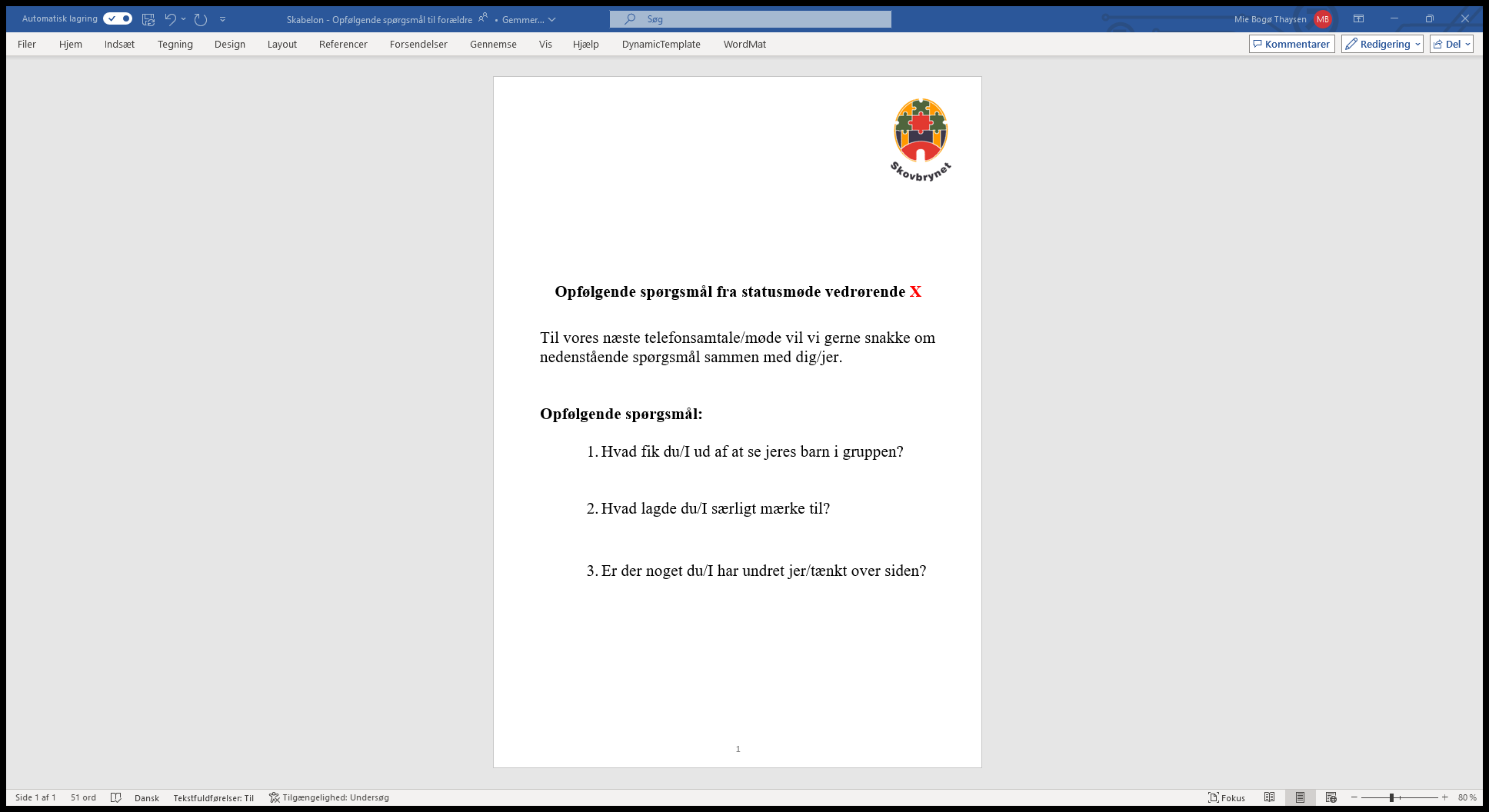 Et udvidet statusmøde giver grobund for et bedre forældresamarbejde
Specialdagtilbud Skovbrynet, afd. Nygårdsvej 
Julie Søndergaard Thomsen og Mie Thaysen
[Speaker Notes: Mie
Gennemgang af opfølgende spørgsmål.
Efter vi havde afprøvet det et par gange evaluerede afdelingsmøde. Vi besluttede at lave nogle opfølgende spørgsmål for at finde ud af hvad forældrene fik ud af.
Vi vil også gerne have feedback til hvordan vi kunne forbedre statusmødet.

Her er nogle af de eksempler på hvad der er blevet sagt.

Skift slide]
Evaluering
Pædagog: 
Jeg hørte flere nye ord fra drengen, som han sagde til sin mor. Det er meget givtigt, at vi også lærer noget den anden vej.
Pædagog: 
Det var godt med de opfølgende spørgsmål. Det gjorde, at forældrene var mere deltagende i de efterfølgende møder.
Vi er overrasket over, hvor planlagt hans dag er, og hvor mange aktiviteter, han laver.
Det kunne have været spændende at se hende mere i interaktion med andre børn.
Det gav et godt indblik i vores drengs hverdag.
Vi kunne godt have tænkt os, at mødet havde ligget kl. 8.00, hvor han normalt kommer i børnehave.
Det er noget helt andet at se hverdagen, end at høre om den.
Jeg er overrasket over, hvor opmærksom og fokuseret, hun er.
Er han altid så glad?
Et udvidet statusmøde giver grobund for et bedre forældresamarbejde
Specialdagtilbud Skovbrynet, afd. Nygårdsvej 
Julie Søndergaard Thomsen og Mie Thaysen
[Speaker Notes: Mie begynder så skiftes vi.

Læs dem højt.]
Fælles opsamling
Hvad tager I med fra vores oplæg i dag? 
Kan I se noget lignende fungere i jeres egen praksis?
Har I gode ideer til vores materiale, som vi kan tage med os?
Snak sammen et par stykker i 4-5 minutter. 
Bagefter er der en fælles opsamling på jeres refleksioner.
Et udvidet statusmøde giver grobund for et bedre forældresamarbejde
Specialdagtilbud Skovbrynet, afd. Nygårdsvej 
Julie Søndergaard Thomsen og Mie Thaysen
[Speaker Notes: Julie
(ca. kl. 10.13)

Læs spørgsmålene højt.
Sæt rammen.]